PART 2 – THE DISTRICT
GUIDE TO THE AMERICAN LEGION AUXILIARYDEPARTMENT OF OHIO LEADERSHIP
Prepared by Pam Bates
Department Leadership Chairman
Revised September 2021
Mini Courses Provided
PART 1			THE UNIT
PART 2			THE DISTRICT
PART 3			THE DEPARTMENT
PART 4			CONDUCTING A MEETING
PART 5			PROTOCOL & CONDUCT
PART 6			THINKING ABOUT BEING 				                      UNIT/DISTRICT/DEPARTMENT LEADER
PART 7			ATTITUDE/CHAIN OF COMMAND/
                             WRITING A NARRATIVE/ END OF YEAR 				 REPORTS/TAKING THE CHALLENGE
In reading all the Parts, you will find that there is repetition in many areas.  This is done because it doesn’t matter at what level you are working, much of the information is the same.
MISSION & VISION STATEMENT
MISSION
In the spirit of service, not self, the mission of the American Legion Auxiliary is to support The American Legion and to honor the sacrifice of those who serve by enhancing the lives of our veterans, military, and their families, both at home and abroad.

For God and Country, we advocate for veterans, educate our citizens, mentor youth, and promote patriotism, good citizenship, peace and security

VISION
The vision of the American Legion Auxiliary is to support The American Legion while becoming the premier service organization and foundation of every community providing support for our veterans, our military, and their families by shaping a positive future in an atmosphere of fellowship, patriotism, peace and security.
Setting the Example
If we don’t conduct ourselves as knowledgeable  and informed members – we cannot expect to tell others “WHO WE ARE AND WHAT WE DO”.  

If we don’t teach and inform our members the correct  protocols and traditions, we cannot expect to have good, informed and efficient meetings. 

READ YOUR GOVERNING DOCUMENTS

These power point presentation PARTs will provide some basics at Unit, District and Department levels.
THE DISTRICT 
MEMBERS RIGHTS & RESPONSIBILITIES (cont)
DO YOU?
 Attend District meetings 
Wear your American Legion Auxiliary pin proudly over your heart
Pay attention
Ask questions
Express yourself freely and honestly – not after
Make motions – “I move that” not “I make a motion”
Vote on motions – by not voting means you agree with the motion
Welcome guests & new members
Bring a friend 
Carpool
Know the difference in the organization’ s levels –
           National – Department – District – Unit
Volunteer to coordinate project s or to assist with them
Signup for MyAuxiliary on www.alaforveterans.org
Part 2 - Content
District Members’ Rights and Responsibilities

District Officers’ Rights and Responsibilities

Choosing a Leadership Path
THE DISTRICT 
MEMBERS RIGHTS & RESPONSIBILITIES
KNOW THERE ARE TWO TYPES OF MEMBERS (ONLY) – Senior & Junior

 KNOW WHAT HONORARY LIFE MEMBERSHIP MEANS
			
		Each Department establishes its own rules

		Unit pays the National and Department assessments

		Cannot be transferred from Unit to Unit nor Department to Department 		nor one member to another member
 
KNOW WHAT MEMBER IN GOOD STANDING MEANS

	This means that the member has paid her current year’s dues and is entitled 	 to the full rights, privileges and benefits

	Once a member always a member as long as you pay your dues
7
THE DISTRICT 
MEMBERS RIGHTS & RESPONSIBILITIES (cont)
HOW TO LEAD YOUR DISTRICT TO SUCCESS
Give Proper Respect to Officers
Listen and respect others opinions
Know your Unit’s Constitution, Bylaws, Standing Rules and Policies
Volunteer …your time…your energy…your best efforts
Help sign up new members
Pay your dues  -  the Auxiliary does not work on a calendar year—the new year’s cards usually arrive in August and final payment due end of May – these dues support your Unit’s programs & operating expenses
Read – The National News; Department Bulk Mail; Buckeye Messenger & share with members; District Newsletters and Unit Newsletters.
Sign up on MyAuxiliary on the National website
Keep your members informed – Mail or email Newsletter
THE DISTRICT
OFFICERS’ GENERAL RESPONSIBILITIES
Each Unit, District and Department may be different in their elected positions & duties depending on membership needs and availability of persons to hold these elected positions. 

If you want more detailed information on the specific duties go to the ALA Guide Book.  If you don’t have a Guide Book go to: alaforveterans.org and download the Handbook or go to Emblem Sales emblem.legion.org.
 
The success of the District depends to a large degree upon the efficient and businesslike administration of all of its activities…each District officer, committee chairman and member share in this responsibility. 

All officers  & chairmen should read the “Plan of Actions (POAs)” provided by Department Chairman on our yearly programs.
CHOSING A PATH AS A
 DISTRICT PRESIDENT OR CHAIRMAN
IF YOU ARE CONSIDERING SEIZING THE MOMENT TO ADVANCE YOUR LEADERSHIP SKILLS & STEP UP AS A DISTRICT OFFICER OR CHAIRMAN OF THE DISTRICT, THE NEXT FEW CHARTS MAY HELP YOUR DECISION.

THERE ARE MANY MEMBERS WHO HAVE HELD THESE POSITIONS IN YOUR DISTRICT, USE THEIR EXPERTISE AND KNOWLEDGE TO HELP IN DECISION MAKING OR INQUIRE FROM SOMEONE YOU FEEL COMFORTABLE ASKING.
10
CHOSING A PATH AS A 
DISTRICT PRESIDENT
ASK YOUR SELF…
       WHY DO  I WANT TO BE A DISTRICT  PRESIDENT

 You feel you have something to offer your District in the way of knowledge and expertise

 You are looking at it as a stepping stone of knowledge & expertise to become a Chairman or Department Officer

 All of the above
11
THE DISTRICT 
CHOSING A PATH AS A DISTRICT PRESIDENT
RESPONSIBILITIES

KNOW HOW TO USE ALL levels of Governing Documents, Unit Guide & Robert’s Rules of Order as reference materials.  Keep them with you at all times.

KNOW YOUR DISTRICT STANDING RULES & POLICIES

NEVER EXPRESS AN OPINION without hearing both sides and even then don’t render an opinion, find a solution that will be a win/win for both parties

BE PREPARED for personality conflicts among your members towards other members including yourself

If you don’t know the answer, say so…get back to the individual in a timely manner  (not more than 7 days without letting the individual know the delay)
12
THE DISTRICT 
CHOSING A PATH AS A DISTRICT PRESIDENT
YOUR TERM IS FOR 2 YEARS OR UNTIL A RE PLACEMENT IS INSTALLED

YOU RECRUIT & PROMOTE MEMBERSHIP – YOU ARE THE DISTRICT MEMBERSHIP CHAIRMAN
Use your Past Department Presidents, Past District Presidents & Department Unit, Development & Revitalization Chairman to assist
Know your District’s membership standing in the Department
When you visit a Unit, know their standing in the District

ATTEND ALL DEPARTMENT MEETINGS & EVENTS 
The Department President will inform you of meetings to attend
The Department President will inform you what is expected of you at these meetings
The Department President will inform you what she feels is appropriate dress for these meetings
13
THE DISTRICT 
CHOSING A PATH AS A DISTRICT PRESIDENT
REPRESENT YOUR DISTRICT AT ALL ITS FUNCTIONS
If unable to attend, appoint someone to attend for you if hosts requests
 
 APPOINT DISTRICT CHAIRMAN
Americanism, Children & Youth, Community Service, Junior Activities, VA&R
Spread the wealth among your District Units
Appoint energetic, enthusiastic individuals
Let them know what you expect of them…give them guidance in their new roles
Keep in touch and make sure if they cannot attend a meeting they provide a report

 DISTRICT NEWSLETTER 
Must create & mail no less than 6 newsletter per year 
 If you don’t have the skills, find a volunteer in your District that will help
14
THE DISTRICT 
CHOSING A PATH AS A  DISTRICT PRESIDENT
VISIT YOUR UNITS 
You have 2 years to visit ALL Units in your District
If they don’t call, be proactive and call them
Some units only have “gatherings”…ask them if you can attend
Call Unit Presidents and let them know you are there for them

Never favor one Unit over another in your visits…treat them all equal

 Share experiences of other Units with other Units…good and bad
NEVER state the Unit’s “name”

MENTOR YOUR DISTRICT MEMBERS FOR LEADERSHIP ROLES
Ask them to help in some projects

Take them on your visits

Ask them to help at your District meetings and round tables
15
THE DISTRICT 
CHOSING A PATH AS A DISTRICT PRESIDENT
DISTRICT MEETINGS/ROUNDTABLES/CONFERENCE 
Contact the “host” Unit and let them know your needs 
Podium – Seating – Meal/Snacks – Raffles – Guests – Special audio or visual needs 

FINANCE
 Department Finance recommendations will provide some monetary support (you approved these & have a copy)
Fill out financial reports as prescribed by the Department Finance recommendations
Have the report filled out prior to a DEC meeting – the faster they receive the report the faster reimbursement
Have the report filled out ASAP after a Unit visit
You may need to fill out financial reports in accordance to policies of your District – check District Standing Rules or Policies
16
KNOW YOUR AUDIENCE
KNOW YOUR AUDIENCE
Speaking



Attire


Listen to their concerns and issues
17
REMEMBER YOU ARE A LISTENER, MENTOR, ARBITOR,
 FACILITATOR, LEADER & HAVE FUN
REMEMBER YOU ARE A LISTENER, MENTOR, ARBITOR, FACILITATOR, LEADER & HAVE FUN
 
The challenge of leadership is to be strong, but not rude; be kind, but not weak; be bold, but not bully; be thoughtful, but not lazy; be humble, but not timid; be proud, but not arrogant; have humor, but without folly. 
Jim Rohn (an inspiration speaker)

A good leader inspires people to have confidence in the leader, a great leader inspires people to have confidence in themselves 
- Eleanor Roosevelt
18
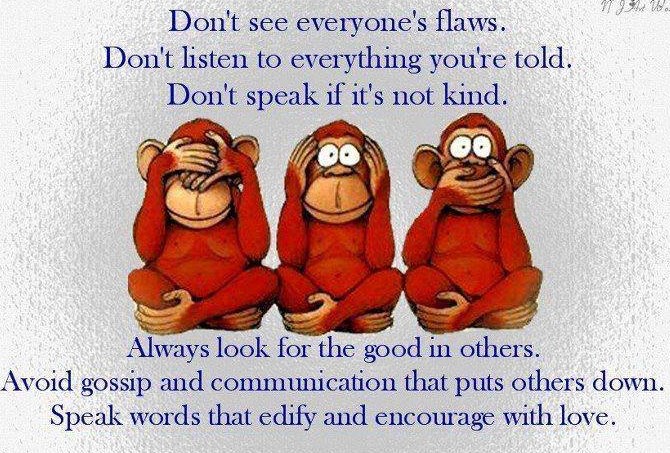 19